UNIT 5—Part 2
Questions, Revisions and Remedies
Initial Review: Line-by-Line
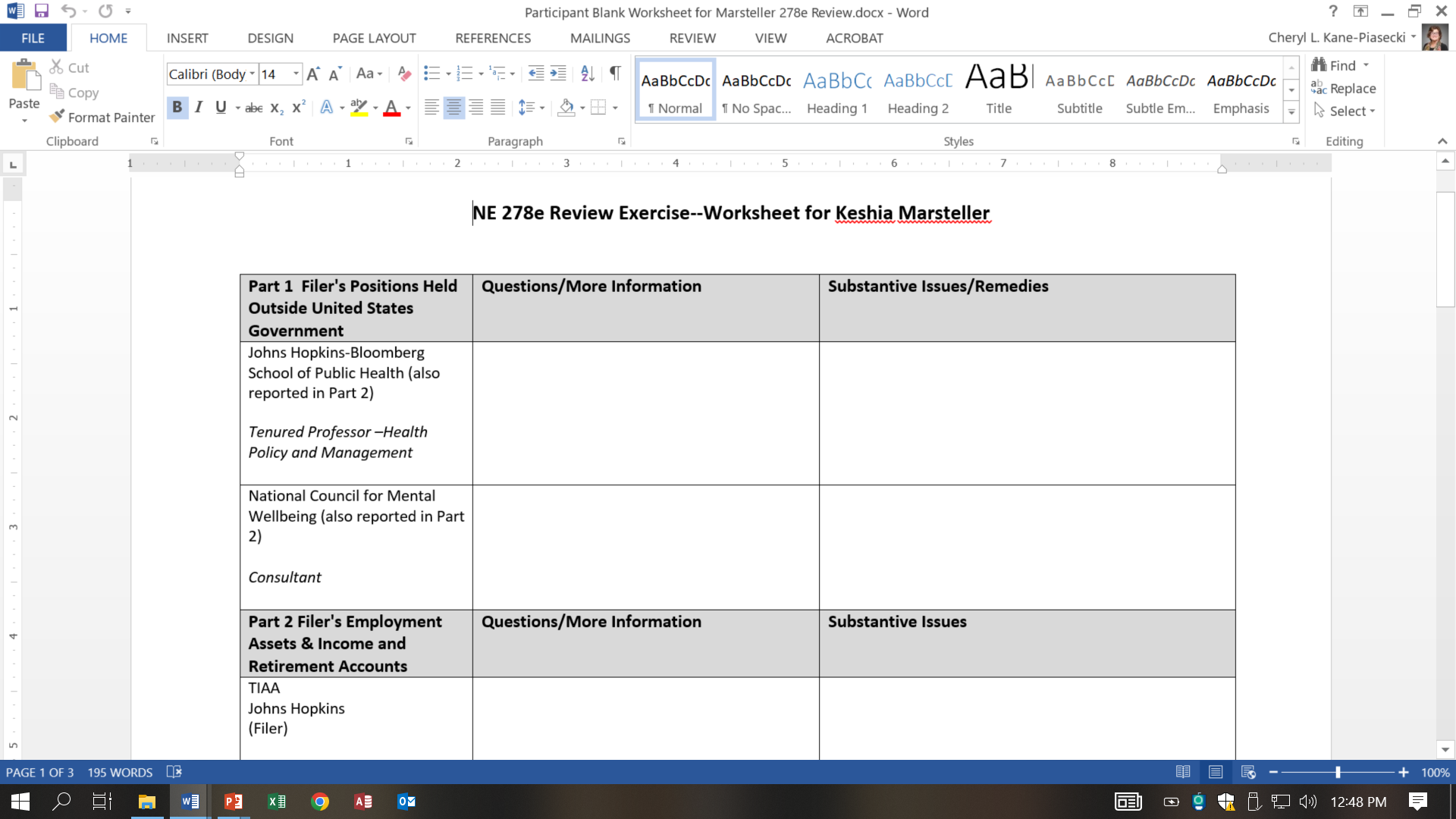 Johns Hopkins University
Leave of Absence  =  Keshia is Employee of JHU = JHU’s interests imputed to Keshia  

TIAA Holdings

NIH Grant

Other Interests (IP/Royalties/Publications)

Spouse’s employment
Employment Status Under 208 -JHU
Keshia’s Disqualification
Keshia is Employee of JHU
JHU interests are imputed to Keshia
Keshia can’t work on any particular matters affecting JHU
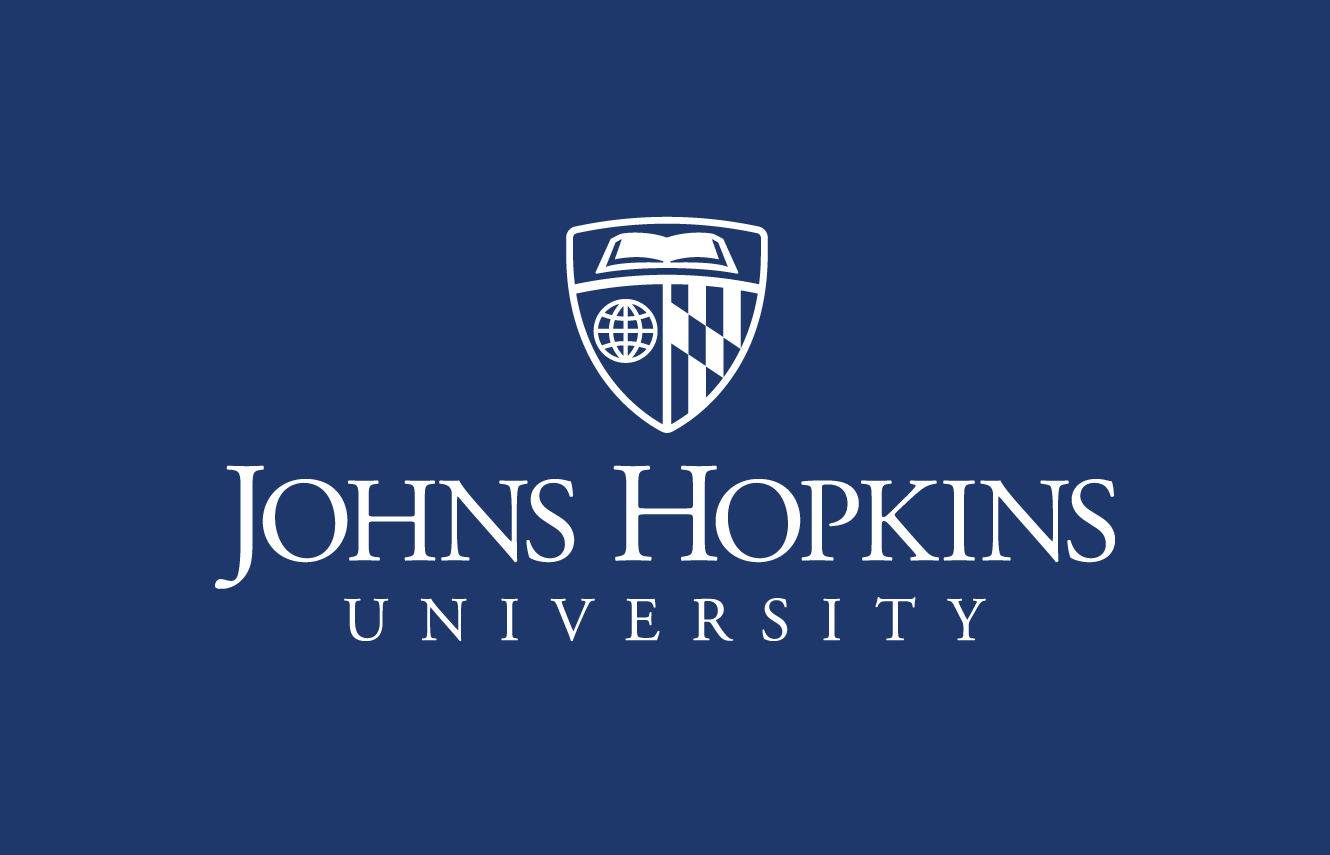 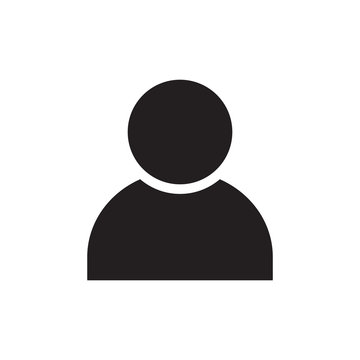 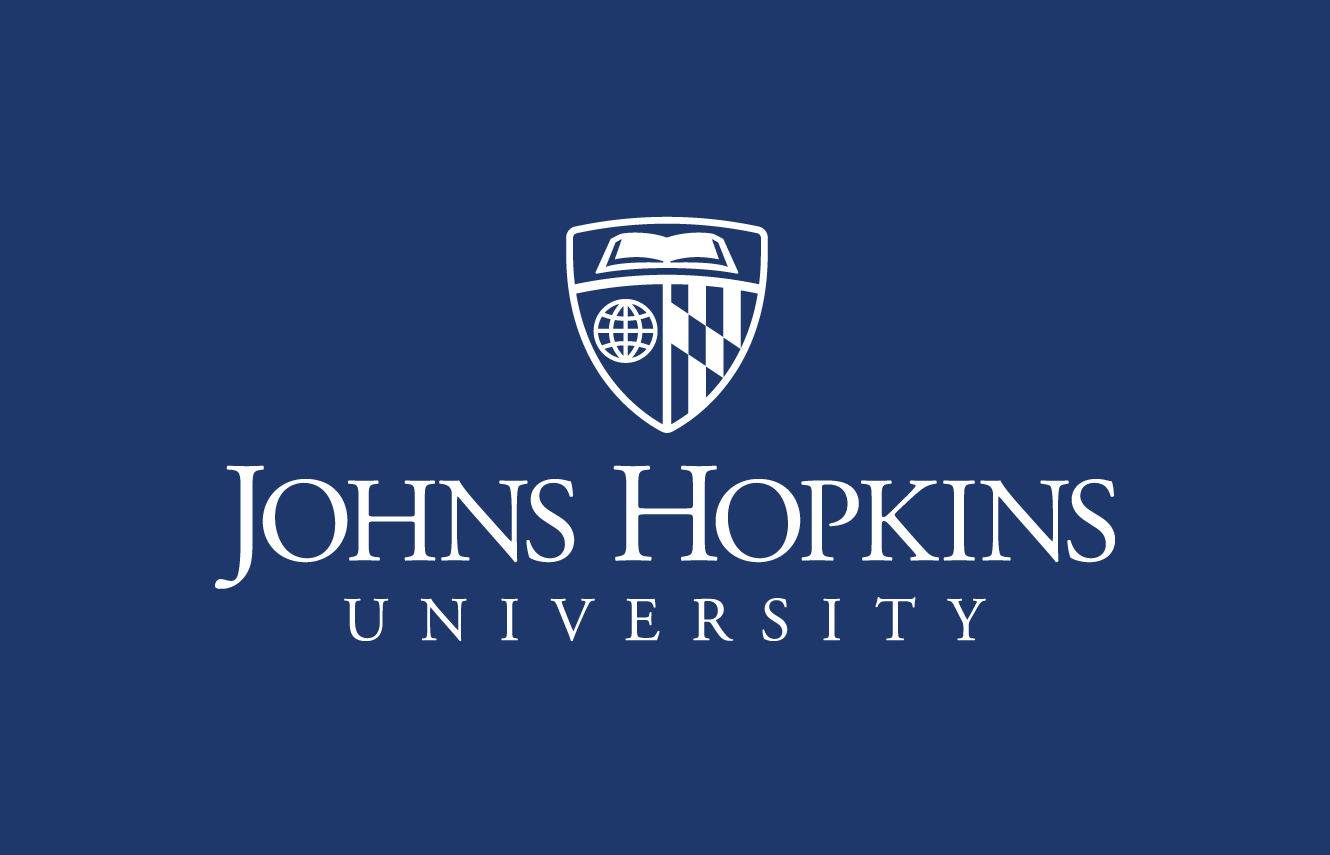 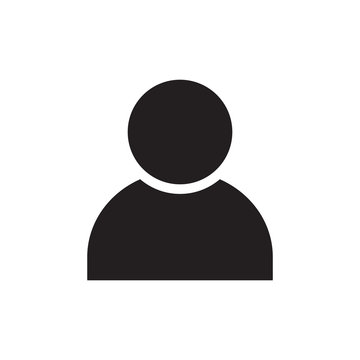 $$$$
Johns Hopkins University—See
Leave of Absence  =  Keshia is Employee of JHU = JHU’s interests imputed to Keshia
	208 Part. Matters of general applicability: grant program, policies, 	Impartiality issues –spouse and her; Ethics Pledge 
TIAA Holdings—Underlying holdings
NIH Grant—time, eligibility, 18 USC 205, travel, use of title

Other Interests (IP/Royalties/Publications)

Spouse’s employment—salary/continued employment/impartiality
	208—Ability or willingness
National Council for Mental Wellbeing
Employee or Independent Contractor

Severance or Account Receivable (payments owed)

Retirement

Clients
Employment Status Under 208-NCMW
IF Keshia is Employee of NCMW
NCMW interests are imputed to Keshia 

Keshia’s financial interest = in any particular matters that can affect NCMW
Employment Status Under 208 -NCMW
Keshia’s Disqualification
IF Keshia is an Independent Contractor with NCMW
Keshia’s Interests are in the Contract w/NCMW
Keshia can’t work on any particular matters affecting the contract
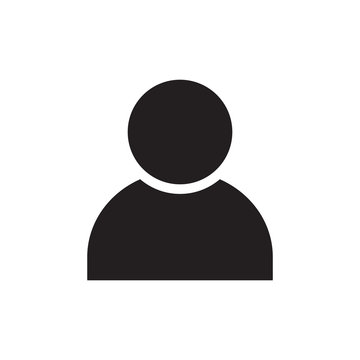 Keshia’s Consulting Contract
Keshia’s Consulting Contract
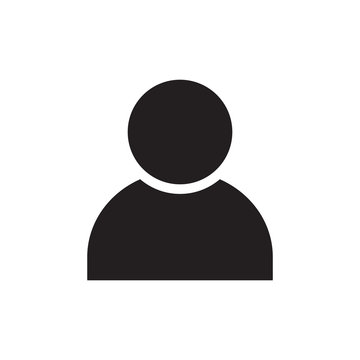 $$$$
Ability or Willingness 208 Recusal
Disqualification from particular matters that would affect the ability or willingness of an entity to honor a contractual or other agreed upon obligation to provide a financial benefit/payment.

Examples:
Contracts to perform personal services
Severance or other monies owed/accounts receivable
Defined benefit pension benefits
NCMW Ability or Willingness 208
Keshia’s Disqualification from NCMW
IF Keshia is an Independent Contractor with NCMW
Keshia can’t work on any particular matters so affecting NCMW as to affect their ability or willingness to honor the contract
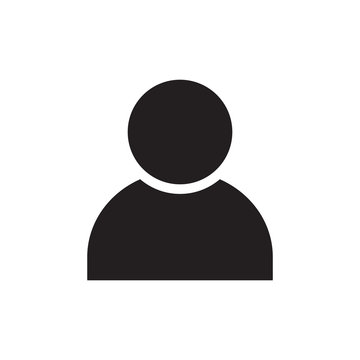 Keshia’s Consulting Contract
Keshia’s Consulting Contract
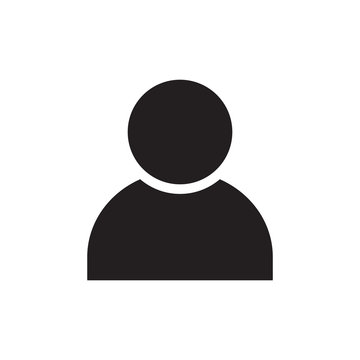 $$$$
National Council for Mental Wellbeing
Employee or Independent Contractor
	Impartiality—NCMW + clients/Ethics Pledge

Severance or Account Receivable (payments owed)
	208—Ability or willingness

Retirement—Defined benefit or contribution (208 will vary)

Clients—Impartiality/Pledge
Resume Items
American Public Health Association—Exec Board (See Employment-Common Interests)
	Full 208—any particular matters affecting APHA
	In what capacity—official capacity vs. personal capacity
	Impartiality/Pledge

Robert Wood Johnson Foundation—Paid Advisor
	Impartiality/Pledge 

UNC—Honorarium—Impartiality (not likely but depends)
Spouse’s Employment-Related Interests
Johns Hopkins University

Medidata Solutions
Employment Relationship—208 Ability or willingness
Retirement—Depends on type
Clients--Impartiality

Dassault Systemes
Employment Relationship and related benefits
Vesting of restricted stock—Full 208
Spousal Employment
Keshia’s Disqualification from Spouse’s Employers
Spouse’s employment interests: JHU/Medidata
Keshia can’t work on any particular matters so affecting employers as to affect their ability or willingness to honor
Spouse’s salary/ continued employment
Spouse’s contract
Spouse’s salary/ continued employment
Spouse’s contract
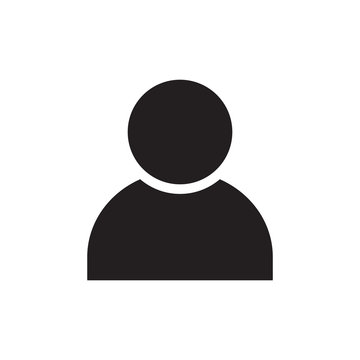 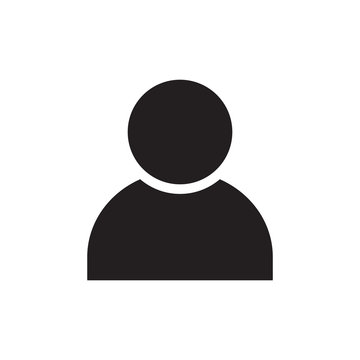 Spouse’s Employment-Related Interests
Johns Hopkins University

Medidata Solutions
Employment Relationship
Retirement
Clients Impartiality concern

Dassault Systemes
Employment Relationship and related benefits
Vesting of restricted stock
Stock, Restricted Stock, Restricted Stock Units, and Incentive Stock Options: How are they structured?
Stock shares represent an equity (ownership) interest in a corporation and entitles the holder to a claim on corporate assets and earnings.
Restricted Stock: a grant to an employee of company stock that has limitations on the employee’s rights (usually, the right to sell the stock) until the shares vest. 
Restricted Stock Units: a grant to an employee valued in terms of company stock. No actual stock is issued at the time of the grant. 
Options (incentive stock option plan): a type of compensation in the form of an agreement between an employer and an employee that allows the employee to purchase shares of the employer’s stock at a specified price (i.e., the “strike price”).
16
[Speaker Notes: Restricted Stock: Specific terms (e.g., the vesting period, whether employee) will be paid dividends before vesting, are spelled out in an agreement between employee and employer. Once the shares vest, the employee usually owns the stock without limitations and can sell it at any time

Restricted Stock Units: Specific terms (e.g., the vesting period, whether employee) will be paid dividends before vesting, are spelled out in an agreement between employee and employer. The grant of stock or its cash equivalent is deferred until the RSUs vest, which is based upon a set date or an occurrence described in a RSU plan or agreement. Once the vesting requirement is satisfied, the company ordinarily distributes the shares or their cash equivalent to the employee; however, the distribution may be deferred in some plans.

Stock options : An incentive stock option typically has a vesting requirement, which means that the employee may exercise the stock option (i.e., purchase the employer’s stock at the strike price) only after a specified period of time has passed.  After the stock option vests, the employee may exercise the stock option until the stock option expires.  Once the stock option has expired, the employee no longer has the right to purchase the stock at the strike price.]
Restricted Stock, Restricted Stock Units, and Incentive Stock Options: How is it reported?
Restricted Stock/ Restricted Stock Units
Incentive Stock Options
17
[Speaker Notes: Reminder: There may be a corresponding entry in Part 3 and Part 4. Work with the filer to disclose any reportable information.

Restricted Stock: 
Description:  Provide the exact name of the stock, write “restricted stock,” and indicate whether it is vested.  In addition, for a privately held business, describe the line of business, unless already provided in another entry.
EIF:  Select “N/A.”
Value:  Select the appropriate category. (Note: Value shares of unvested restricted stock as equivalent in value to the same number of shares of stock.)
Income Type:  Specify the type(s) of income if the total amount of income during the reporting period exceeded $200.
Income Amt.:  Select the appropriate category.
Reporting Restricted Stock That Has Vested and Has No Remaining Restrictions: report the stock as you would any other stock.

Restricted Stock Units
Description:  Provide the name of the employer, write “restricted stock unit,” and indicate whether the restricted stock unit is vested.  In addition, for a privately held business, describe the line of business, unless you have already provided this information in another entry.
EIF:  Select “N/A.”
Value: Select the appropriate category. Note: Value RSUs as equivalent in value to an equivalent number of shares of stock, unless your employer’s plan provides another means for determining value.
Income type: Write “cash payment” for cash income over $200 and provide the exact amount. 
Stock acquired is reported in a separate line entry, using the standard instructions for stock. 

Options (incentive stock option plan)
Description: Provide the exact name of the stock for which the option was issued and “stock option.” Indicate whether the option is vested.
EIF: Select “N/A.”
Value:  If value can be determined, mark the appropriate category. (Value of an option is not the same as the value of the stock for which it was issued. The HR office of the issuing company may be able to provide a valuation.) Otherwise:
(A) If the option is “underwater” (i.e., strike price is above the market price) or if the value of the option is otherwise difficult to determine, write “value not readily ascertainable” in the “Description” field and provide the following additional information: (1) the number of shares of the stock for which the option was issued; (2) the strike price; (3) the expiration date; and (4) the date on which the option will vest, if the option is unvested.
(B) Alternatively, use any commonly accepted formula to calculate value (e.g., Black-Scholes pricing model).
Income Type:  Specify income type(s) if the total income amount exceeded $200.
Income Amt.:  Select the appropriate category. However, incentive stock options normally do not produce incom]
Stock, Restricted Stock or Stock Units, and Incentive Stock Options:How is it analyzed for conflicts?
Under 18 U.S.C. § 208, employees are prohibited from participating personally and substantially in any particular matter that they know would affect their own financial interest or financial interests attributed to them.
Stock - consider regulatory exemptions at 5 C.F.R. § 2640.202 for interests in securities if shares of stock are publicly traded securities as defined at 5 C.F.R. § 2640.102(p).
Restricted stock, restricted stock units, and stock options are not considered publicly-traded securities as defined in 5 C.F.R. § 2640.102(p) .  Therefore, the regulatory exemptions at 5 C.F.R. § 2640.202 do not apply.
Consider potential “acceleration” of vesting dates under 5 C.F.R. § 2635.503 and 18 U.S.C. § 209.
18
[Speaker Notes: For nominee reports, the filer may hold current shares of restricted stock, restricted stock units, or options if the filer is currently employed with their employer.  Careful consideration should be made as to whether 1) potential conflicts exists with the filer’s proposed duties or a 2) supplemental agency ethics regulation will prevent the filer from retaining these types of assets.  However, as noted above, the filer may end up forfeiting these types of assets before they start federal employment, depending on the status and terms of the agreement/arrangement.  

The potential for a conflict of interest will arise when the equity-related interest is received, regardless of whether any applicable exercise or vesting has occurred: 
• For restricted stock and an interest in an ESOP, the potential for a conflict arises as soon as the equity-related interest is received by the employee. 
• For incentive stock options and RSUs, the potential for a conflict arises when the employee receives the option, or RSUs, even if they have not yet vested. 

Because stock options, warrants, RSUs, stock appreciation rights, or phantom stock do not constitute ownership of the underlying stock and are not securities as defined at 5 C.F.R. § 2640.102(r), the exemptions at 5 C.F.R. § 2640.202 for interests in securities are not available. However, after the employee has exercised a restricted stock unit, for example, thereby purchasing the stock, the applicable exemptions at 5 C.F.R. § 2640.202 may be available for the stock itself. 

Employees may remedy a potential conflict of interest under 18 U.S.C. § 208 by divesting their equity-related interest. In some cases before the employee can divest, an employer must 
accelerate the vesting schedule of the equity-related interest. Acceleration may be required for incentive stock options, warrants, interests in an ESOP, restricted stock, RSUs, stock appreciation rights, or phantom stock. 

For an employee entering Federal service, the ethics official should review the accelerated vesting to ensure that it is not an illegal supplementation of salary under 18 U.S.C. § 209 or an extraordinary payment under 5 C.F.R. § 2635.503. When analyzing the accelerated vesting under 18 U.S.C. § 209 or 5 C.F.R. § 2635.503, the ethics official first must check whether the acceleration is being made pursuant to a pre-existing plan, agreement, or policy, or whether the employer has a history of accelerating the vesting schedule for individuals who are not entering Federal service. In the absence of a pre-existing plan, agreement, policy, or practice, the ethics official will need to conduct a more detailed analysis as to whether the acceleration constitutes an extraordinary payment or a supplementation of Federal salary.

Vested Interests: In contrast to the acceleration of the payment of an equity-related interest that is not already vested, when the ownership of the interest has already vested an employee may receive an earlier payment to remediate a conflict of interest without running afoul of either 18 U.S.C. § 209 or 5 C.F.R. § 2635.503. This is because the employee is entitled to receive the payment and only the timing is being altered, not the entitlement to the payment itself. If the payment has been accelerated a significant period of time or the amount of the payment is substantial, ethics officials should consider whether the amount of the payment should be adjusted to reflect present value. 

For spouse: The conflicts considerations for these types of assets owned by a filer’s spouse is the same.  If a potential conflict exists, the agency will need to work with the filer regarding an appropriate action for a remedy. The agency may also consult with OGE.]
Other Assets/Income
Fidelity Select Pharmaceuticals—208/2640 exemptions

First Trust NASDAQ Pharma—208/2640 exemptions
Task 5.3
Review answers from Keshia Revise her draft NE 278
Email completed to Ace@oge.gov
Task 5.4  Identify Potential Remedies
Task for this morning
In small groups:	Review the email from Deborah
	1.	Each member will choose one of the 5 				remedies topics to research and answer the 			questions provided.
	2.	Time will be provided for individual research 		and to prepare responses to questions.
After lunch—starting at 2:00
3.	Each member will join a new group 				comprised of those from other groups who 			researched the same remedies topic.
	4.	Remedy Groups 1-5 will each create a slide 			with talking points for use in their oral  			briefing on the topic to executives on 				September 27th.
Task 5.5  Brief Execs on Remedies